Questions sans réponses
….. pour l’instant ….
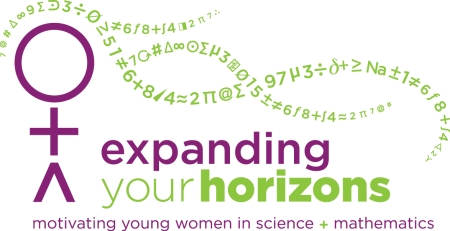 Genève 12 Nov. 2011
Claudia-Elisabeth Wulz
Académie des Sciences Autrichienne et CERN
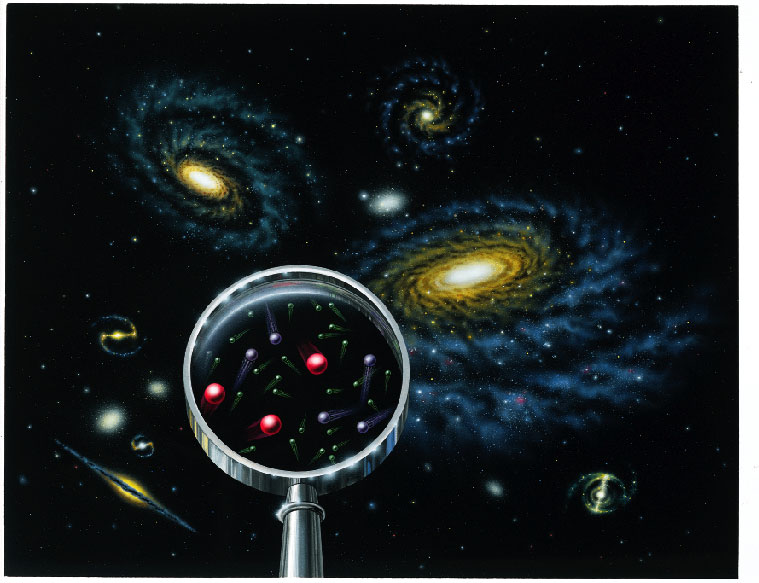 De quoi es-tu fait? 
De quoi se compose l’univers entier?
Que fait tenir l’univers? Pourquoi pouvons nous exister?
Est-ce que l’univers était toujours comme il est aujourd’hui?
L’univers va-t-il changer?


Comment des accélérateurs de particules comme le LHC (Large Hadron Collider) du CERN peuvent-ils contribuer à trouver des réponses à ces questions?
C.-E. Wulz
2
EYH 2011
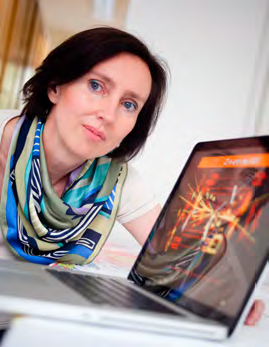 Je me présente
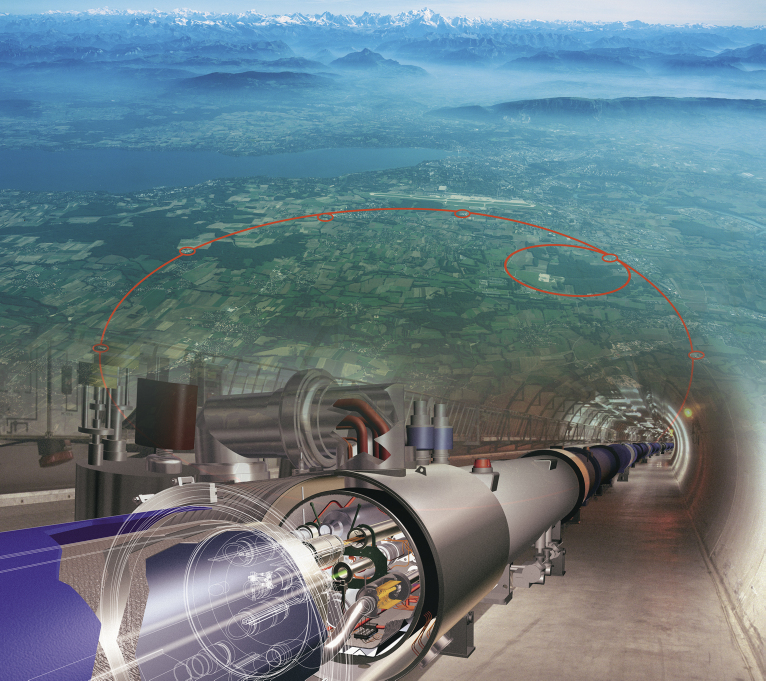 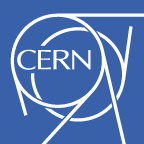 Physicienne

 au CERN à l’expérience CMS du LHC

 employée par l’Institut pour la physique des hautes énergies de l’Académie des Sciences Autrichienne

 


 Professeur à l’Université de Technologie de Vienne
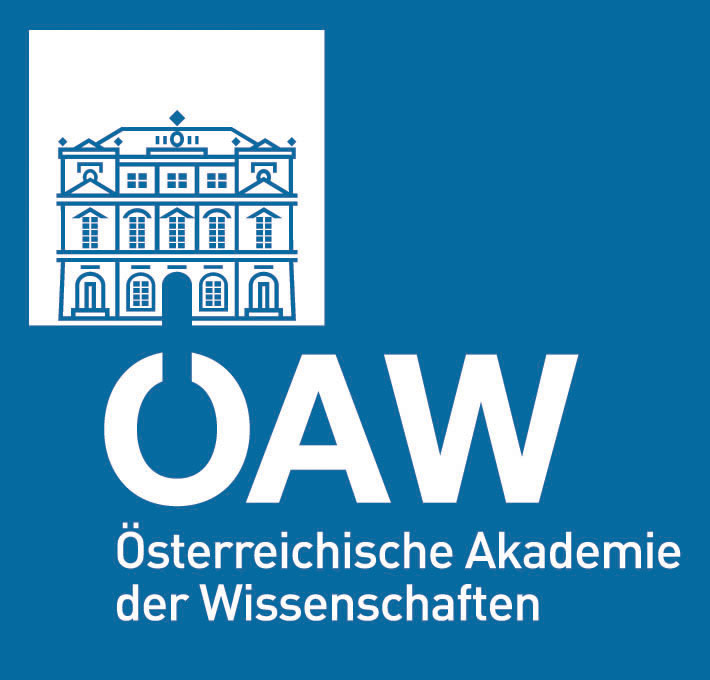 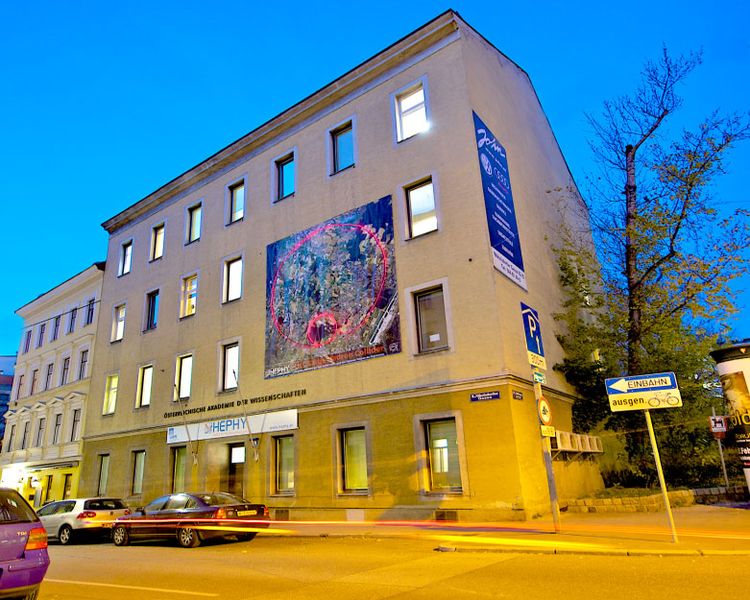 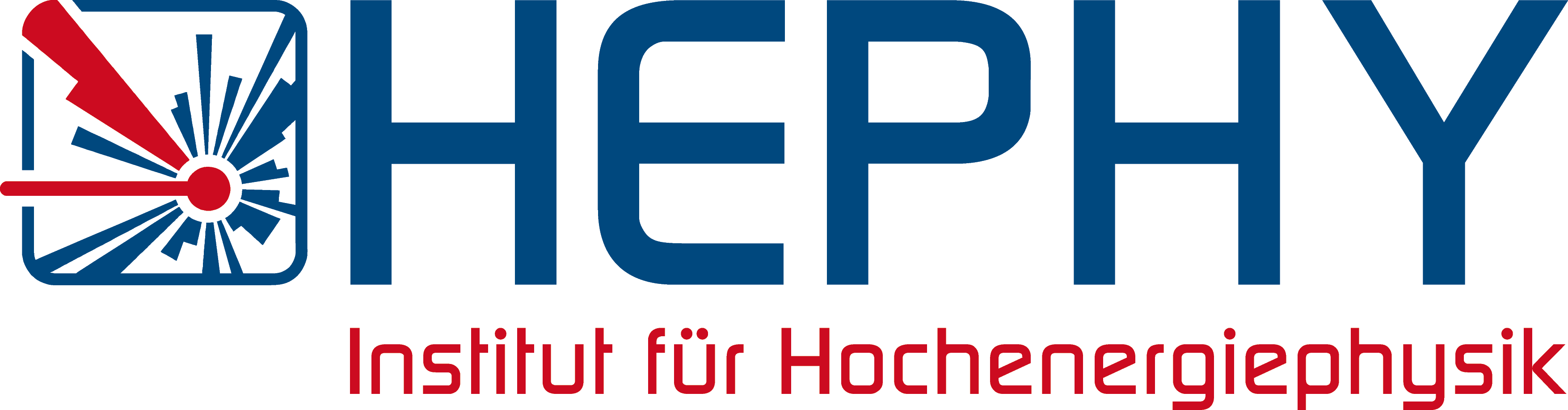 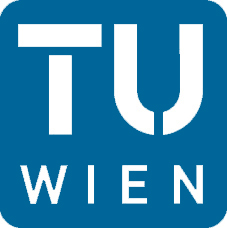 C.-E. Wulz
3
Composants de la matière
protons
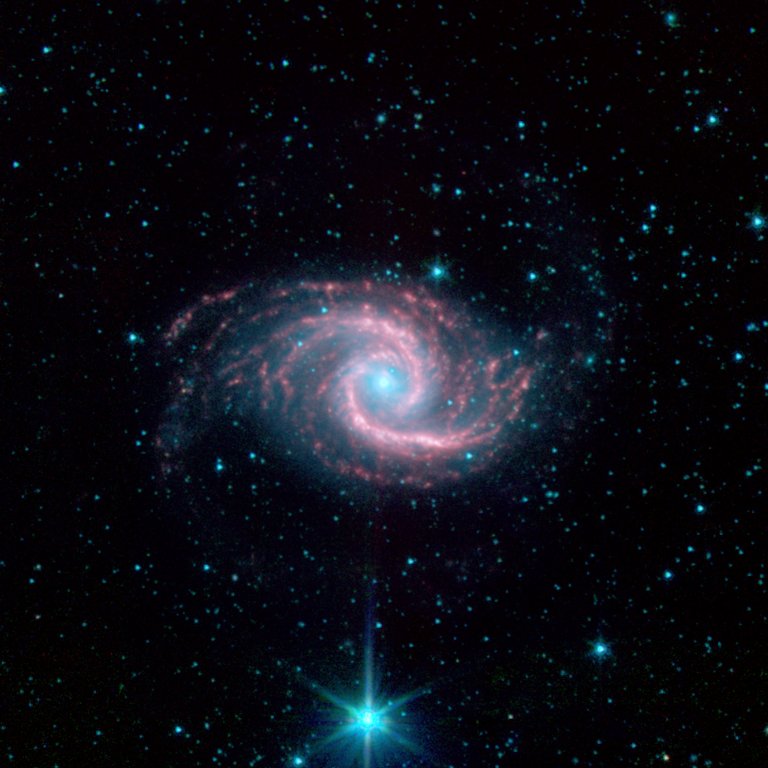 La matière connue est composée d’ATOMES
Les atomes sont composés de protons, neutrons et électrons
Les protons et les neutrons sont composés de quarks
Les protons et les neutrons appartiennent aux hadrons
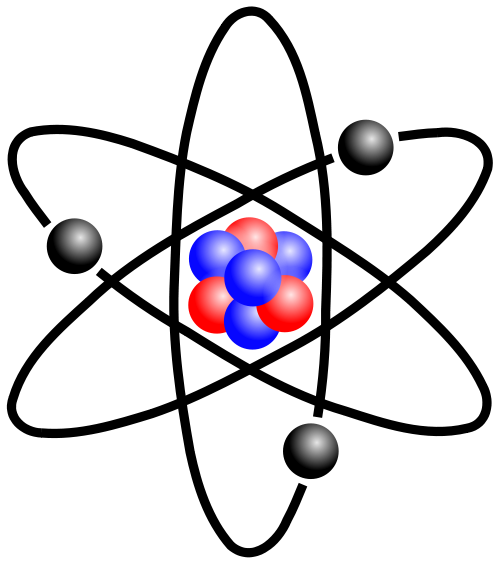 neutrons
électrons
C.-E. Wulz
4
[Speaker Notes: Bekannte Materie: ich, du, die Sterne, die wir mit einem Fernrohr oder Teleskop sehen können
Gr.: hadros = dick, stark (Hadronen haben starke Wechselwirkung)]
Comment peut-on trouver ces composants? Est-ce que nous pouvons les voir?
C.-E. Wulz
5
Microscope
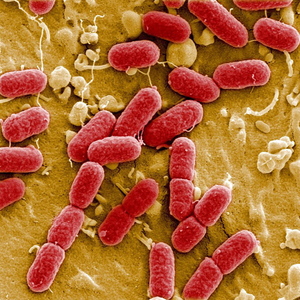 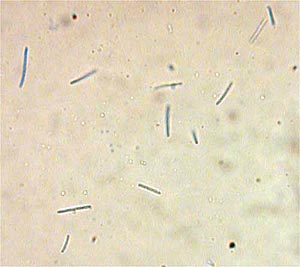 Microscope à électrons
Bacilles de 
yaourt
Bactéries EHEC
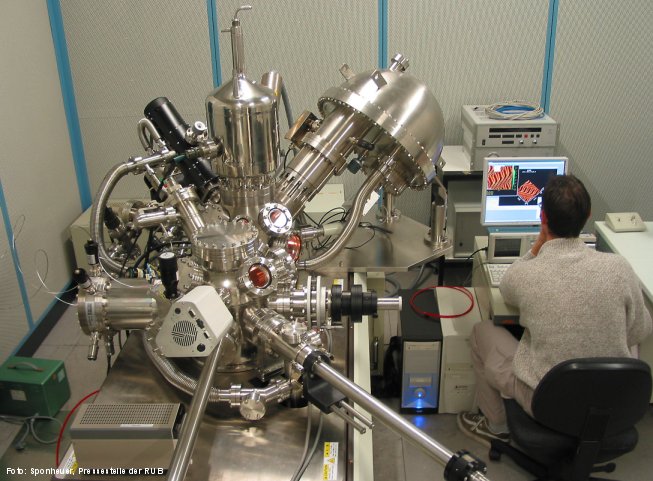 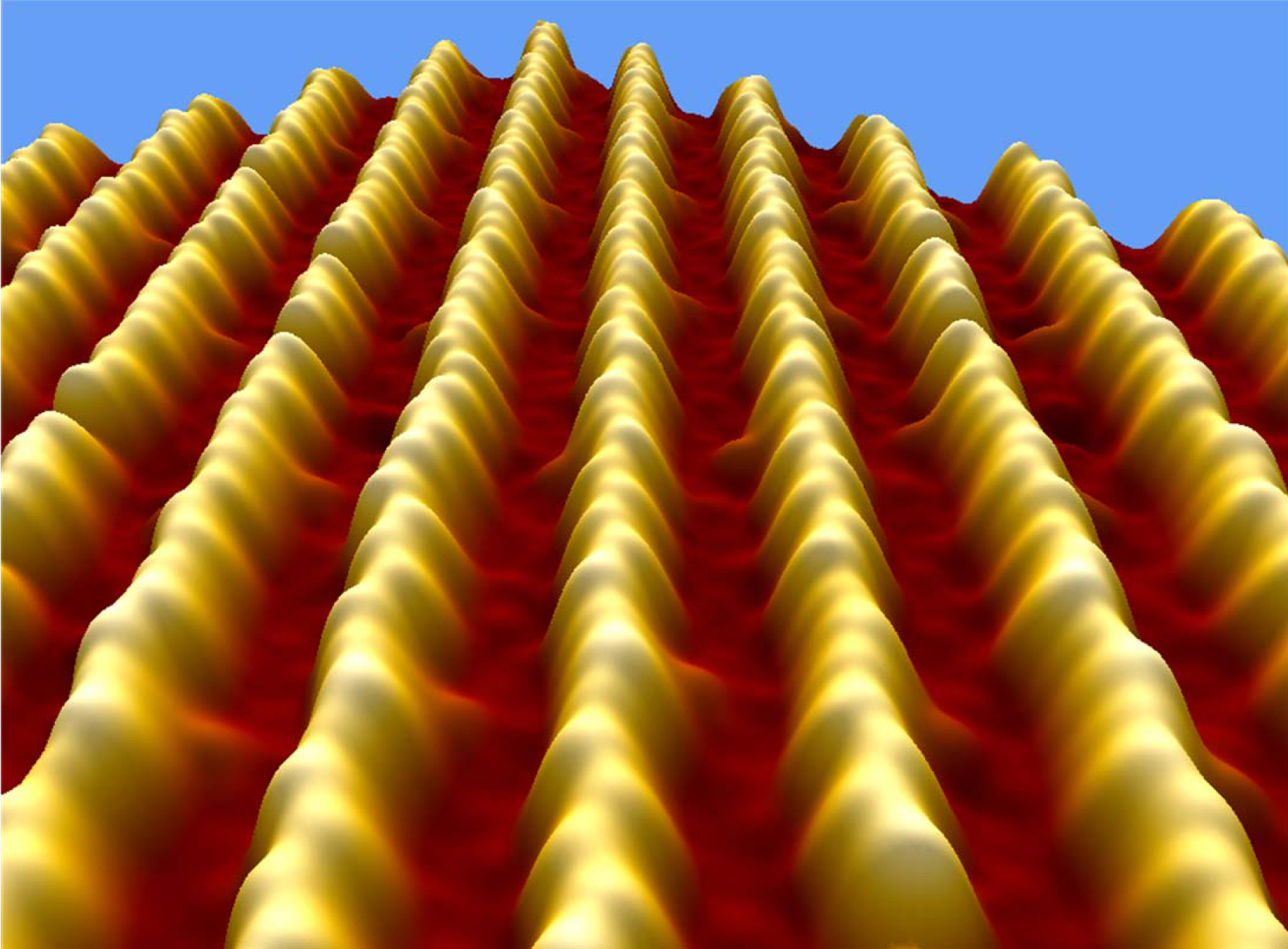 Atomes d’or
Microscope à effet tunnel
C.-E. Wulz
6
[Speaker Notes: Objekt stört Lichtwelle, je nach seiner Größe. Wenn das Objekt sehr klein im Vergleich zur Wellenlänge des Lichts ist, erfolgt praktisch keine Störung – man sieht das Objekt nicht!
Erklärung Teilchen – Welle – Dualismus.]
Les microscopes pour l’infiniment petit:Accélérateurs
BIG BANG
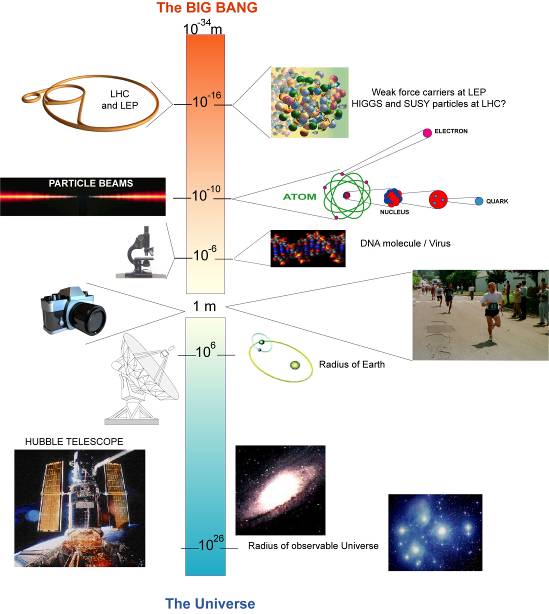 Particules connues et 
peut-être inconnus?
LHC
Nous avons besoin de différents outils pour pouvoir observer les différentes grandeurs des choses. 

Des accélérateurs peuvent explorer les plus petits composants de l’univers.
ELECTRON
PROTON, NEUTRON
FAISCEAUX DE PARTICULES
ATOME
QUARK
NOYAU DE L’ATOME
Molécules DNA, virus
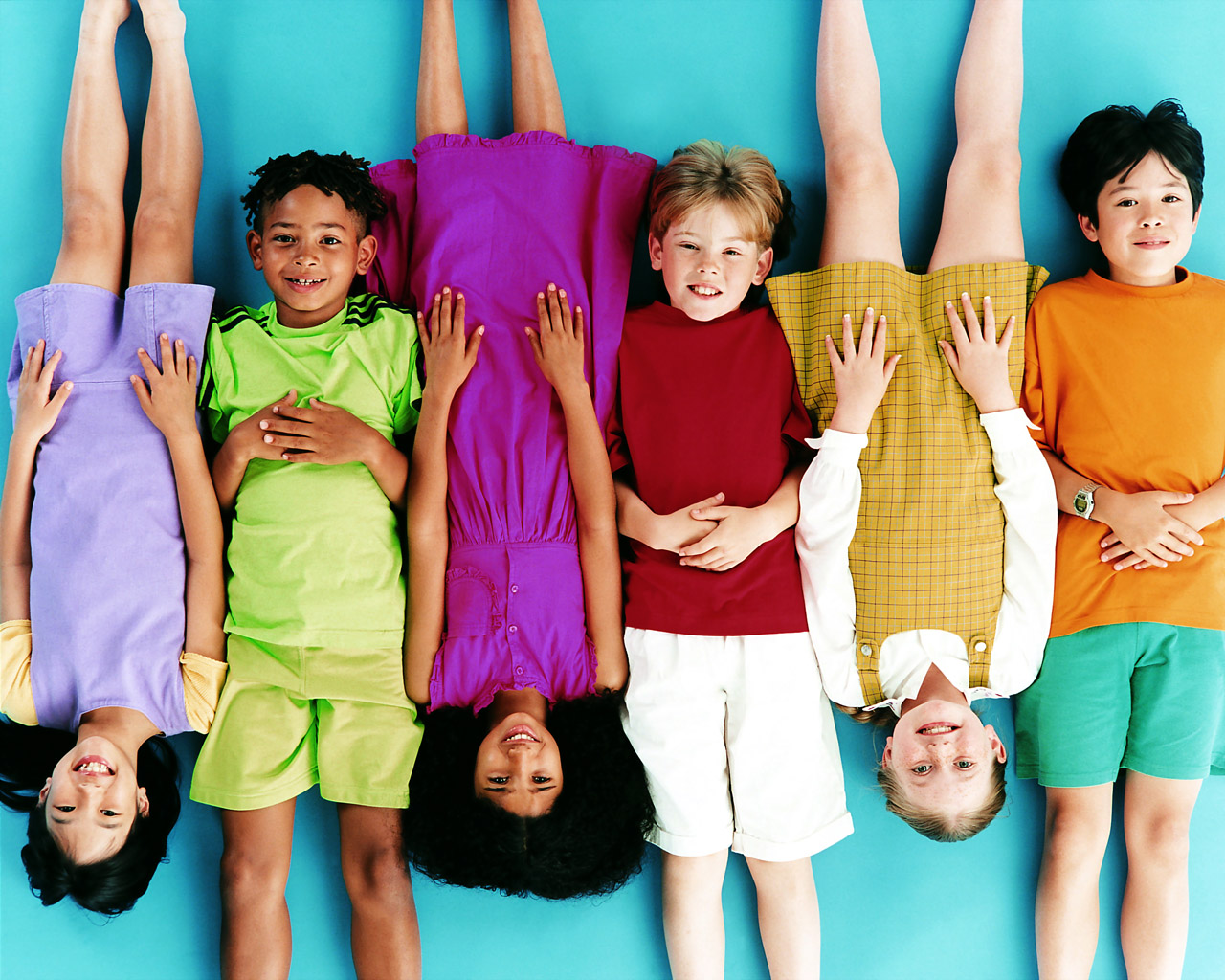 Rayon de la terre
TELESCOPE HUBBLE
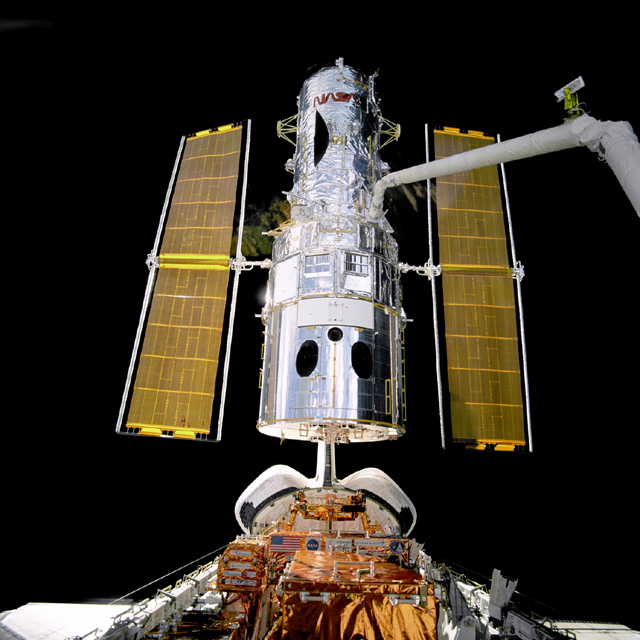 Rayon de l’univers visible
C.-E. Wulz
7
7
L’UNIVERS
C.-E. Wulz
protons
protons
As-tu un accélérateur de particules à la maison?
C.-E. Wulz
8
EYH 2011
Du tube à télévision au LHC
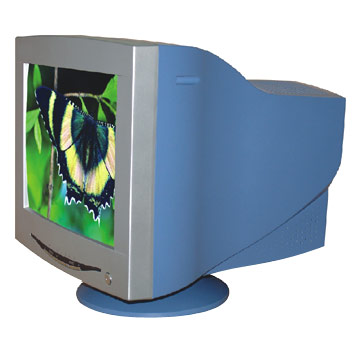 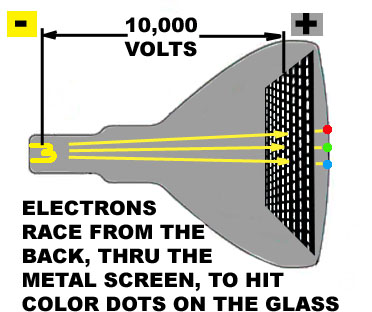 Des électrons sortent d’un fil chauffé et sont attirés par le pôle positif (grille). Quelques-uns traversent les trous et frappent un écran fluorescent. Ainsi l’image est créée.
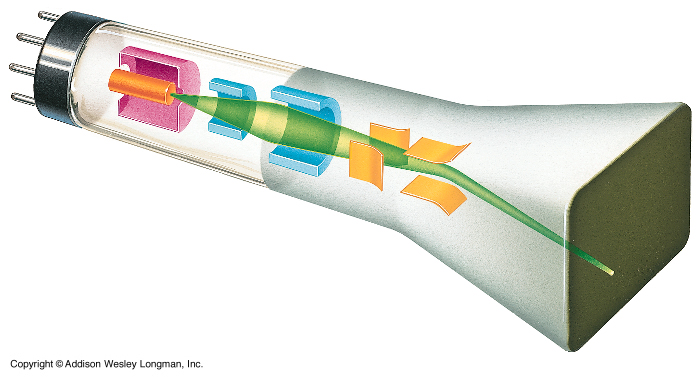 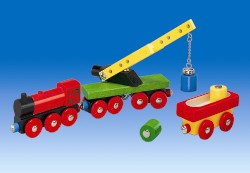 Des aimants font dévier le faisceau de particules et le focalisent.
C.-E. Wulz
C.-E. Wulz
9
EYH 2011
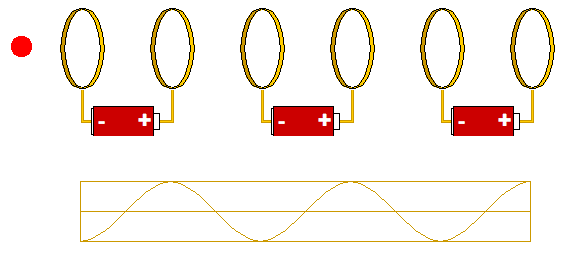 proton
(+)
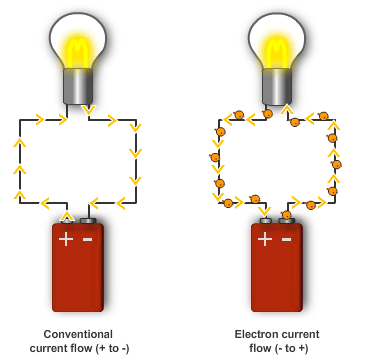 Pour l’accélérer il faut changer la polarité des piles au bon moment!
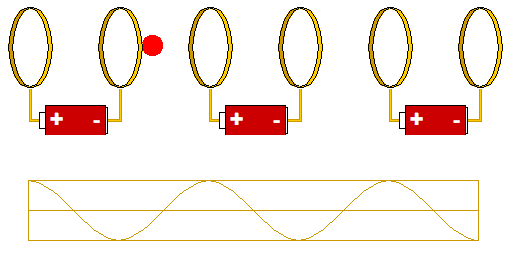 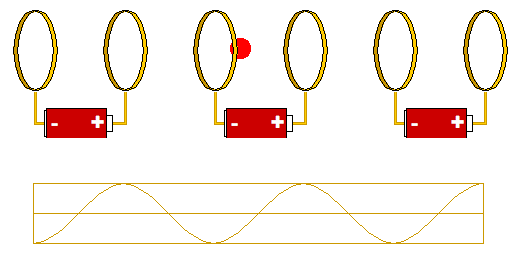 pile
accélérateur à piles
http://microcosm.web.cern.ch/microcosm/RF_cavity/ex.html
C.-E. Wulz
10
EYH 2011
[Speaker Notes: Protonen kann man als Strom in einer Batterie sehen. Der fliesst aber nur, wenn die Batterie richtig gepolt ist.]
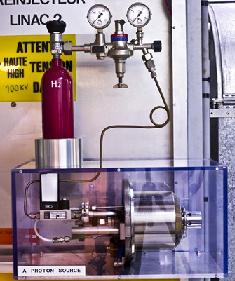 Source de particules
Tubes en métal
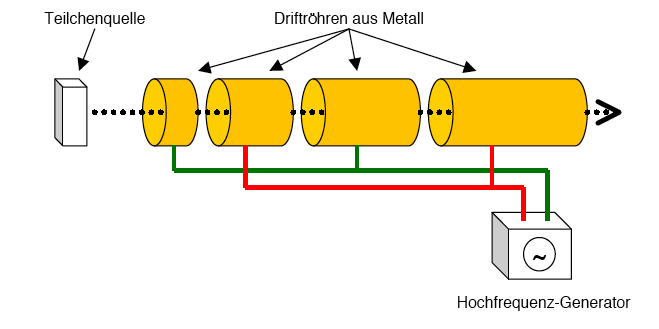 Source de protons du LHC
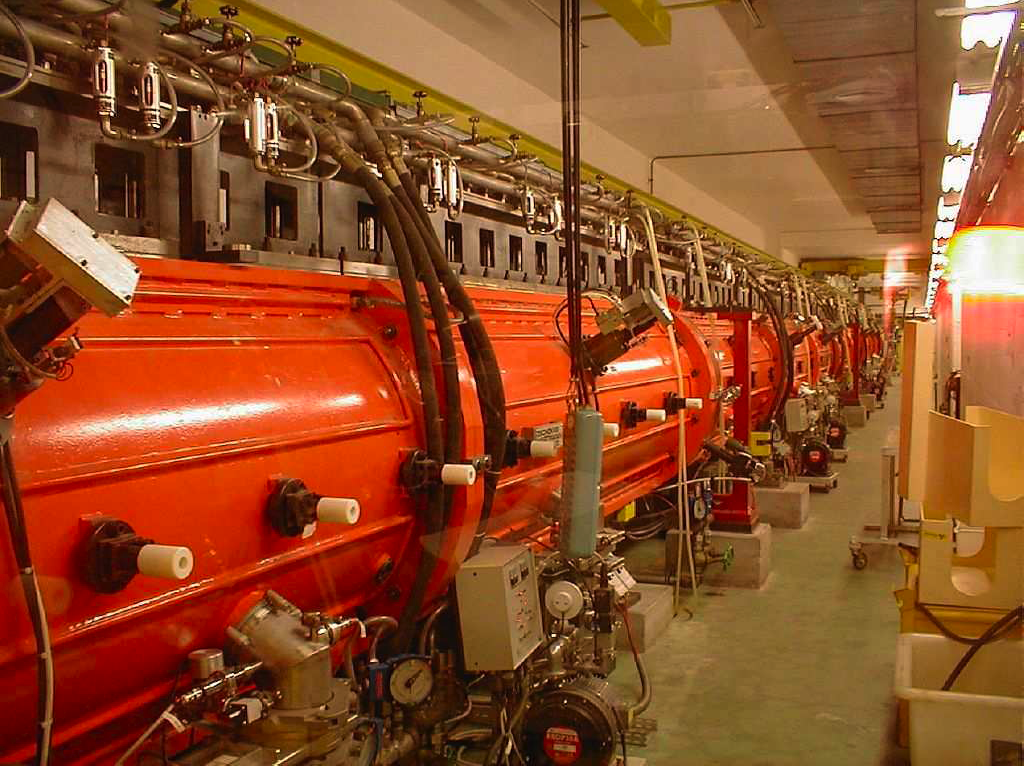 Générateur de haute fréquence
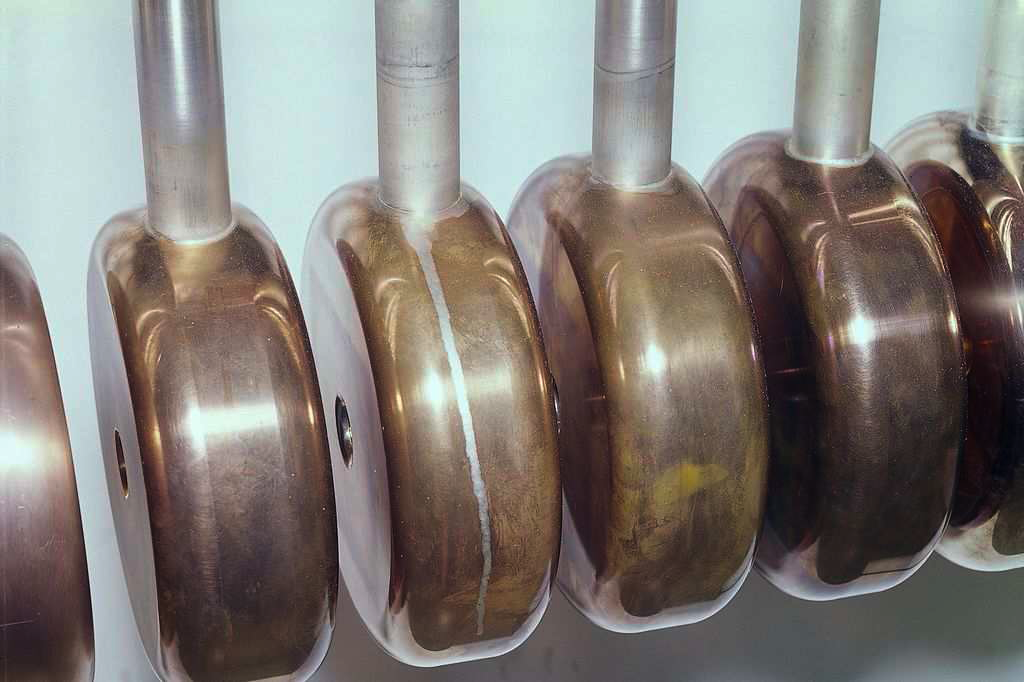 CERN – Linac 2
C.-E. Wulz
11
C.-E. Wulz
11
EYH 2011
Cavité haute-fréquence du LHC
“Pile”
C.-E. Wulz
12
Aimants du LHC
rouges: focalisation
bleus: orbite circulaire
C.-E. Wulz
13
Centre de contrôle du LHC
http://microcosm.web.cern.ch/microcosm/LHCGame/LHCGame.html
C.-E. Wulz
14
EYH 2011
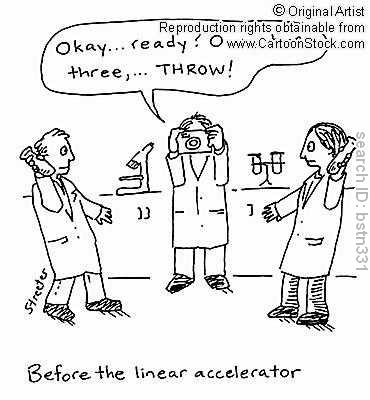 Détecteur
ou 
expérience
App. de photo digital:
Proton
Proton
C.-E. Wulz
15
EYH 2011
[Speaker Notes: Digitalkamera: 100 Millionen Pixel, macht 40 Millionen Bilder pro Sekunde, speichert aber nur ein paar Hundert der “schönsten” Bilder.]
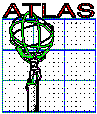 Détecteur ATLAS
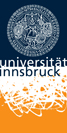 C.-E. Wulz
16
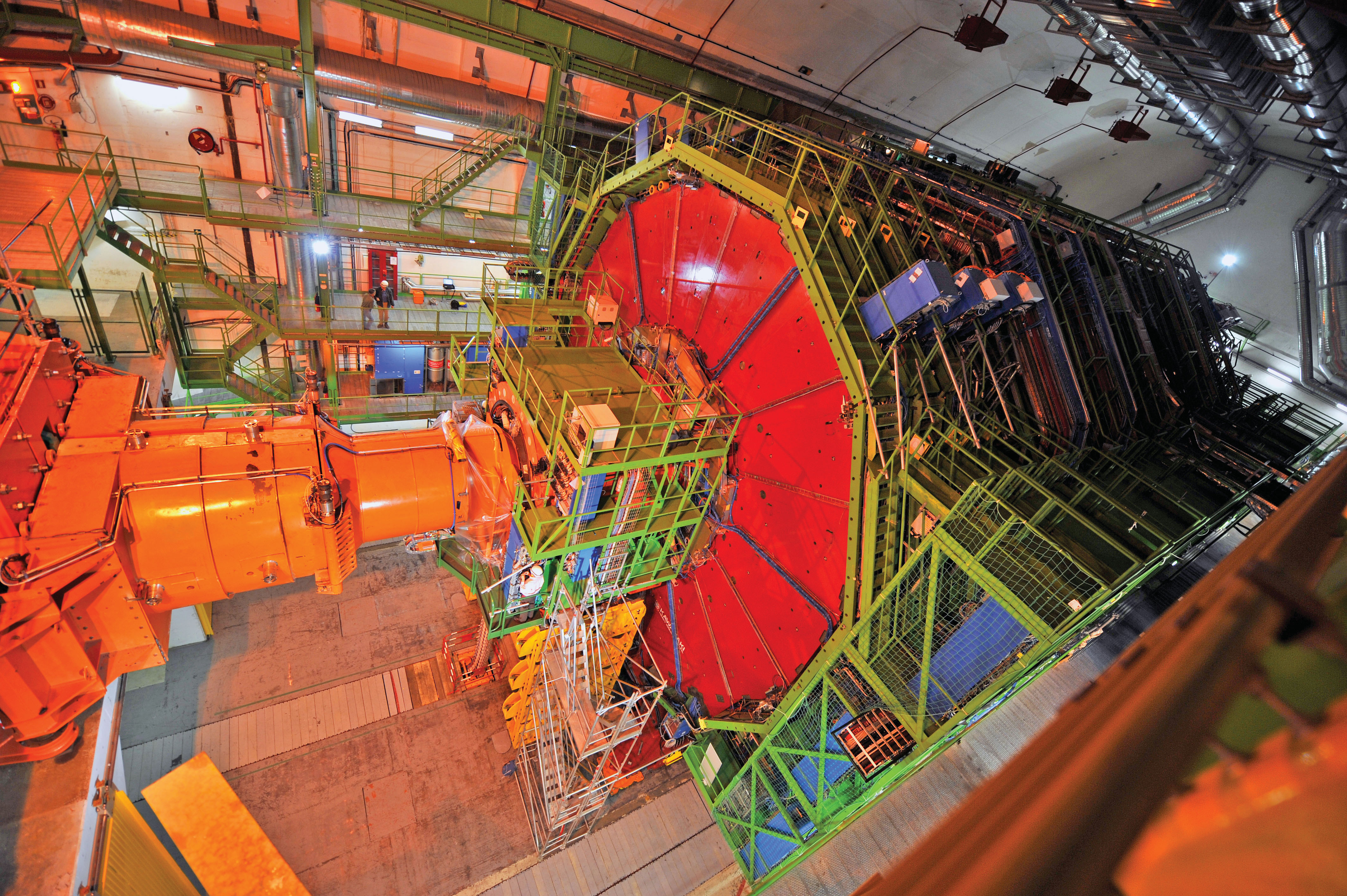 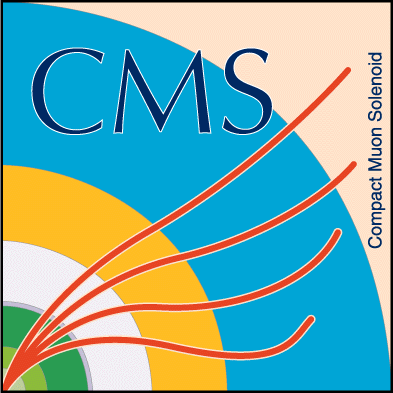 Détecteur CMS
C.-E. Wulz
17
EYH 2011
“Evénément” dans l’expérience CMS
Trajectoires de particules créées lors de la collision dans le LHC
C.-E. Wulz
18
EYH 2011
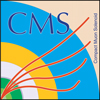 100 mètres sous terre …
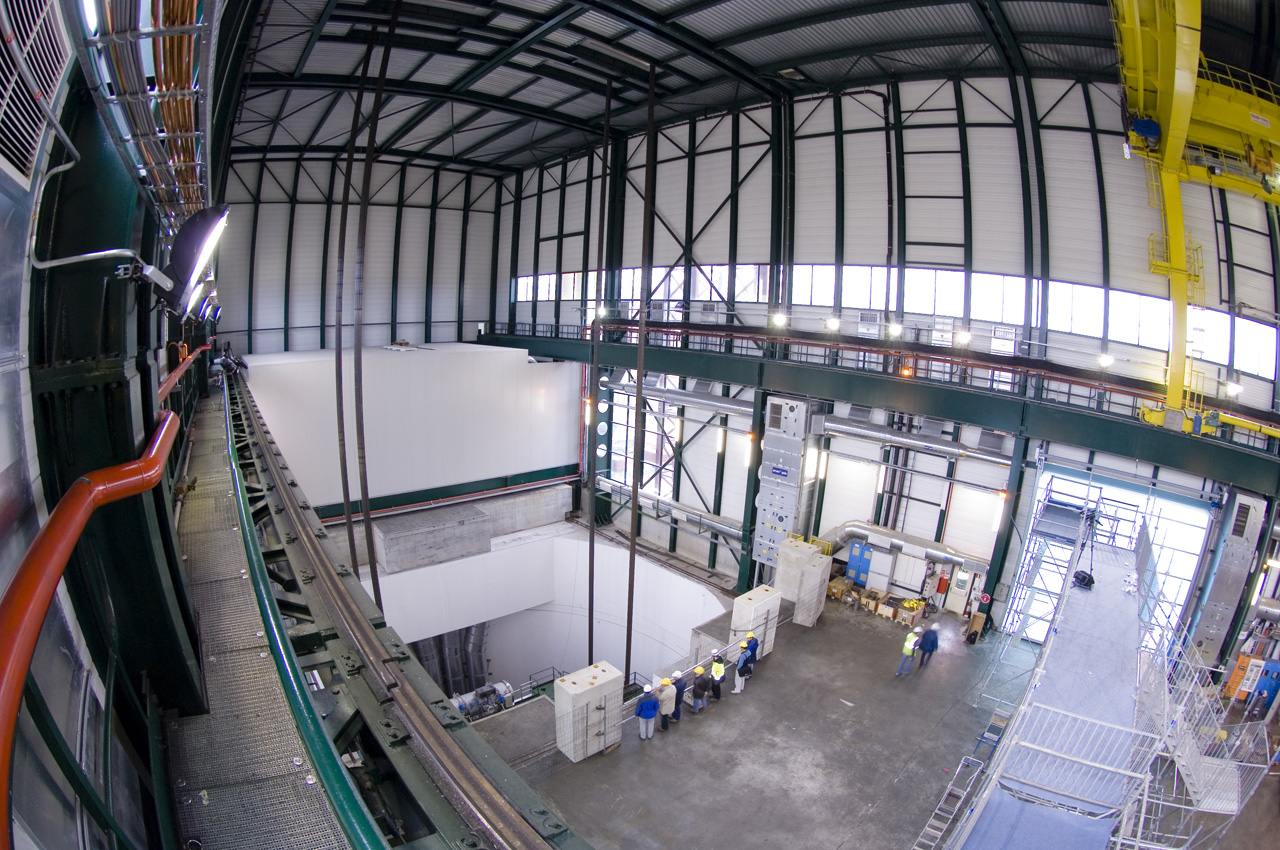 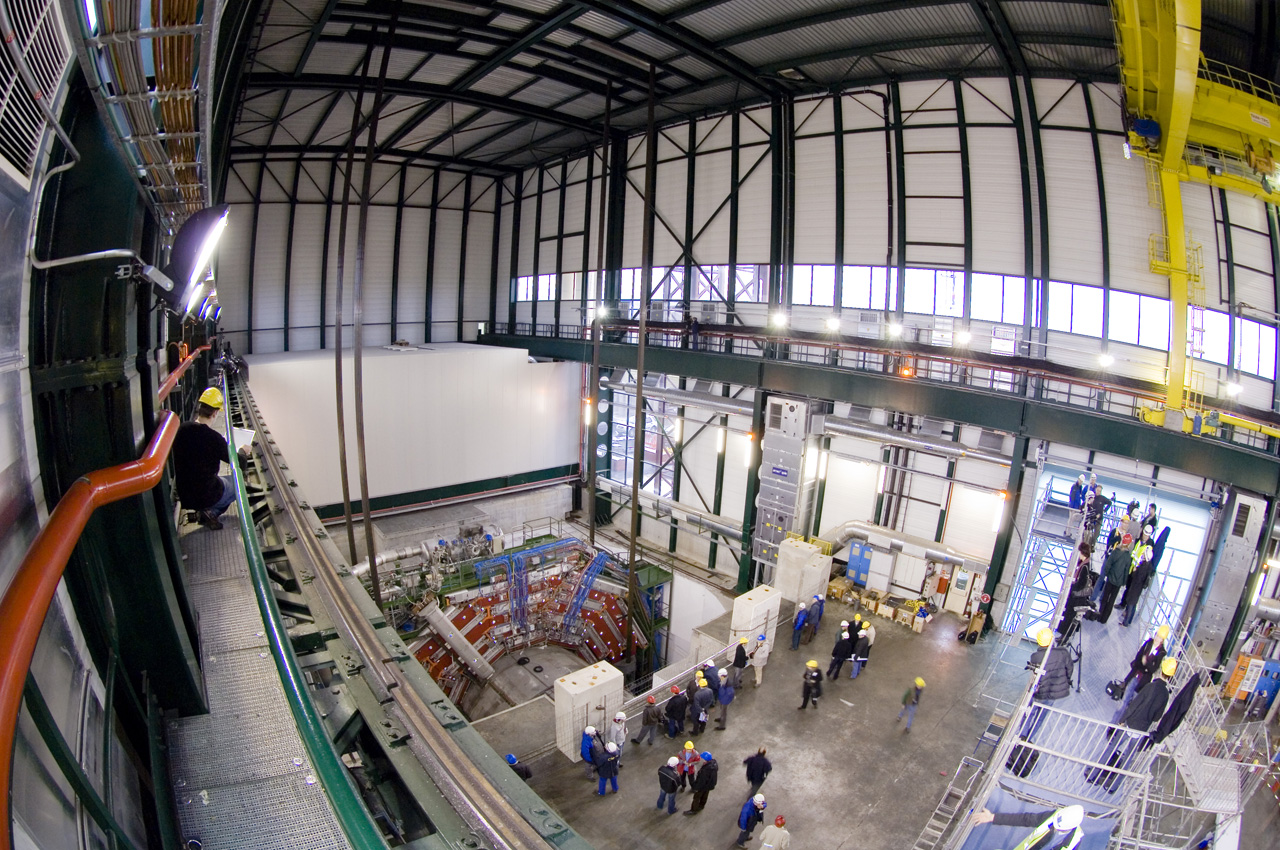 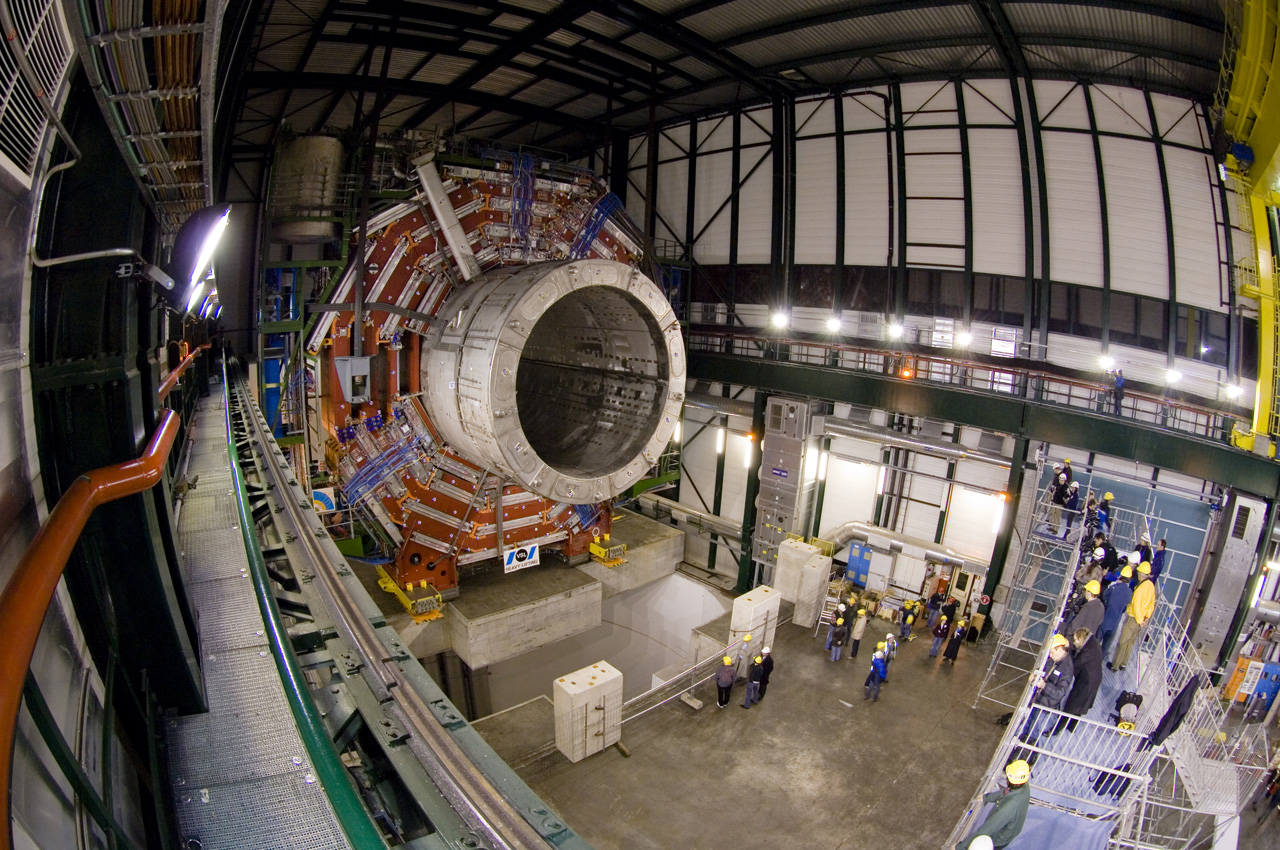 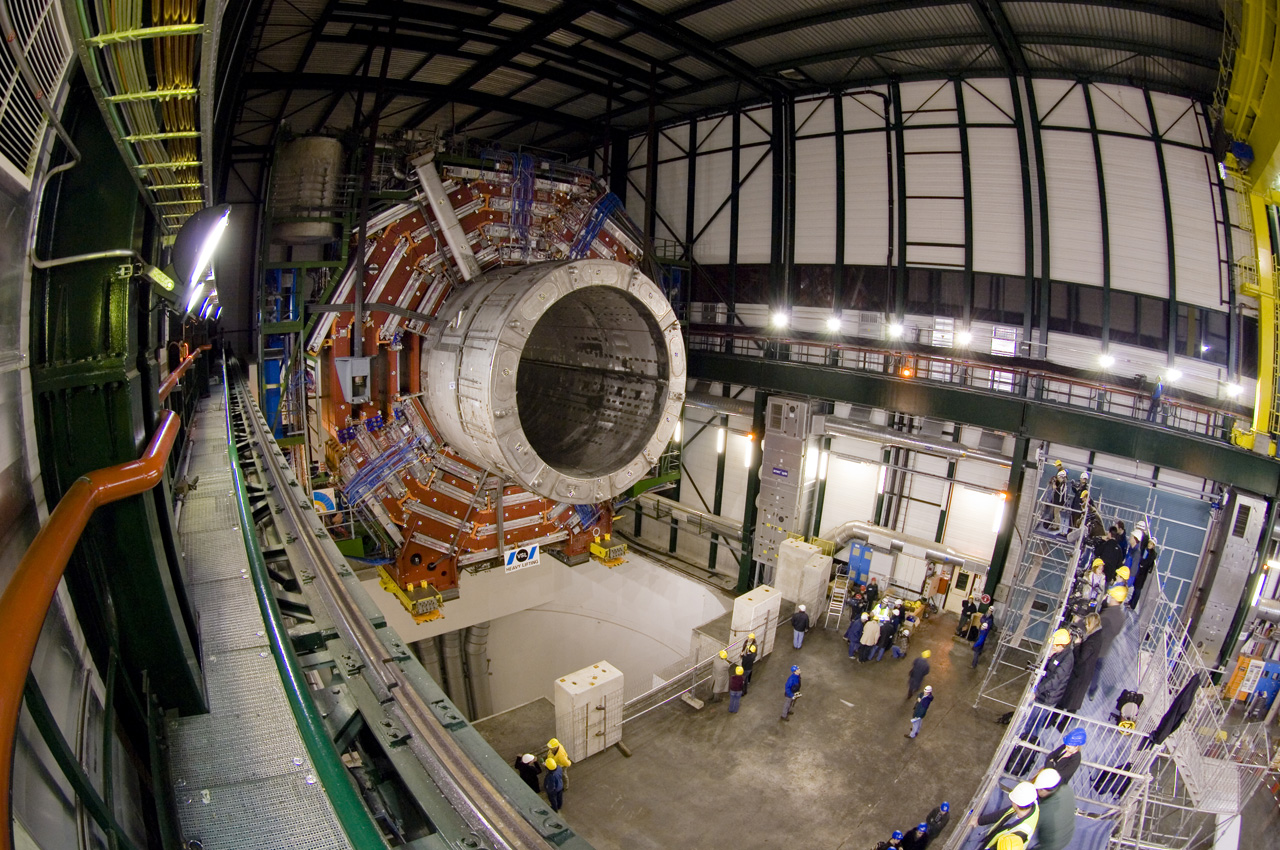 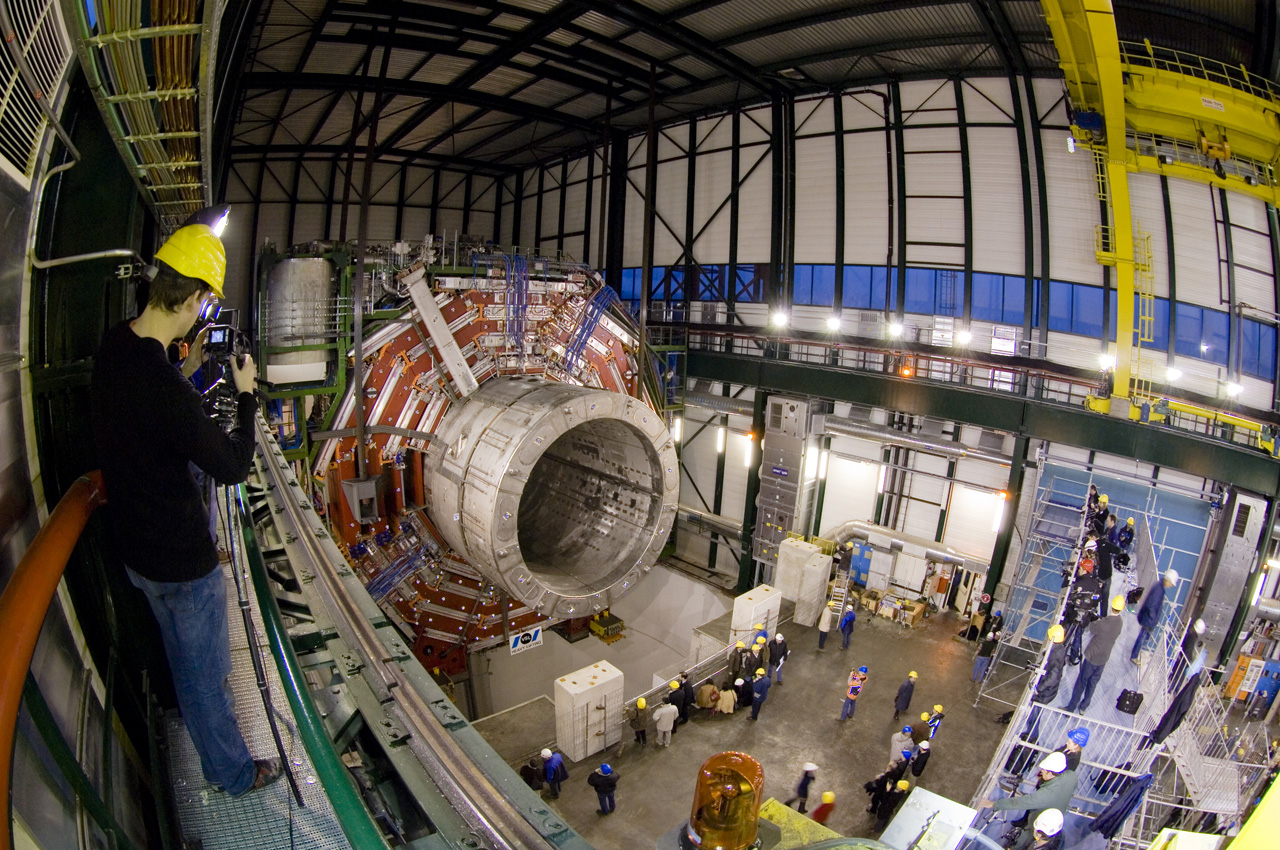 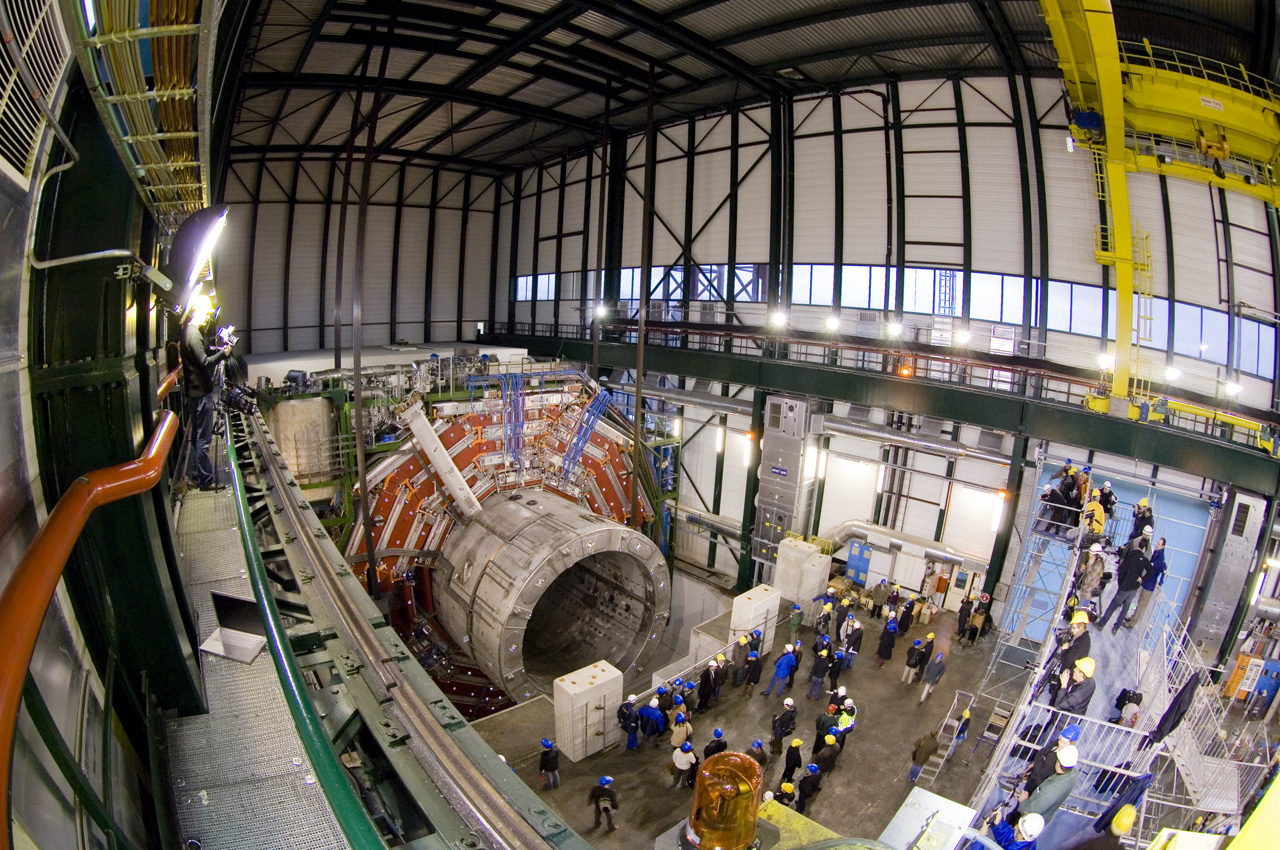 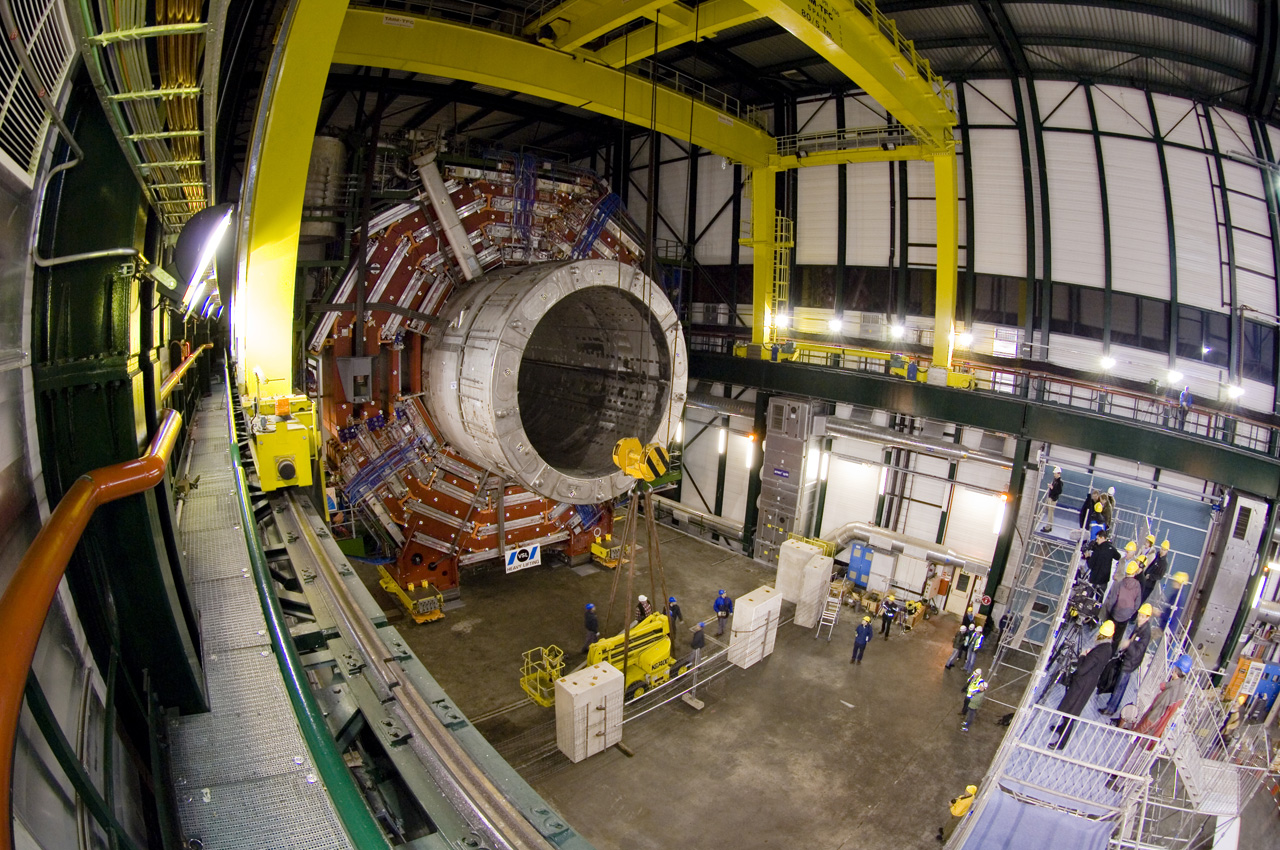 EYH 2011
C.-E. Wulz
19
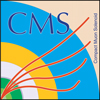 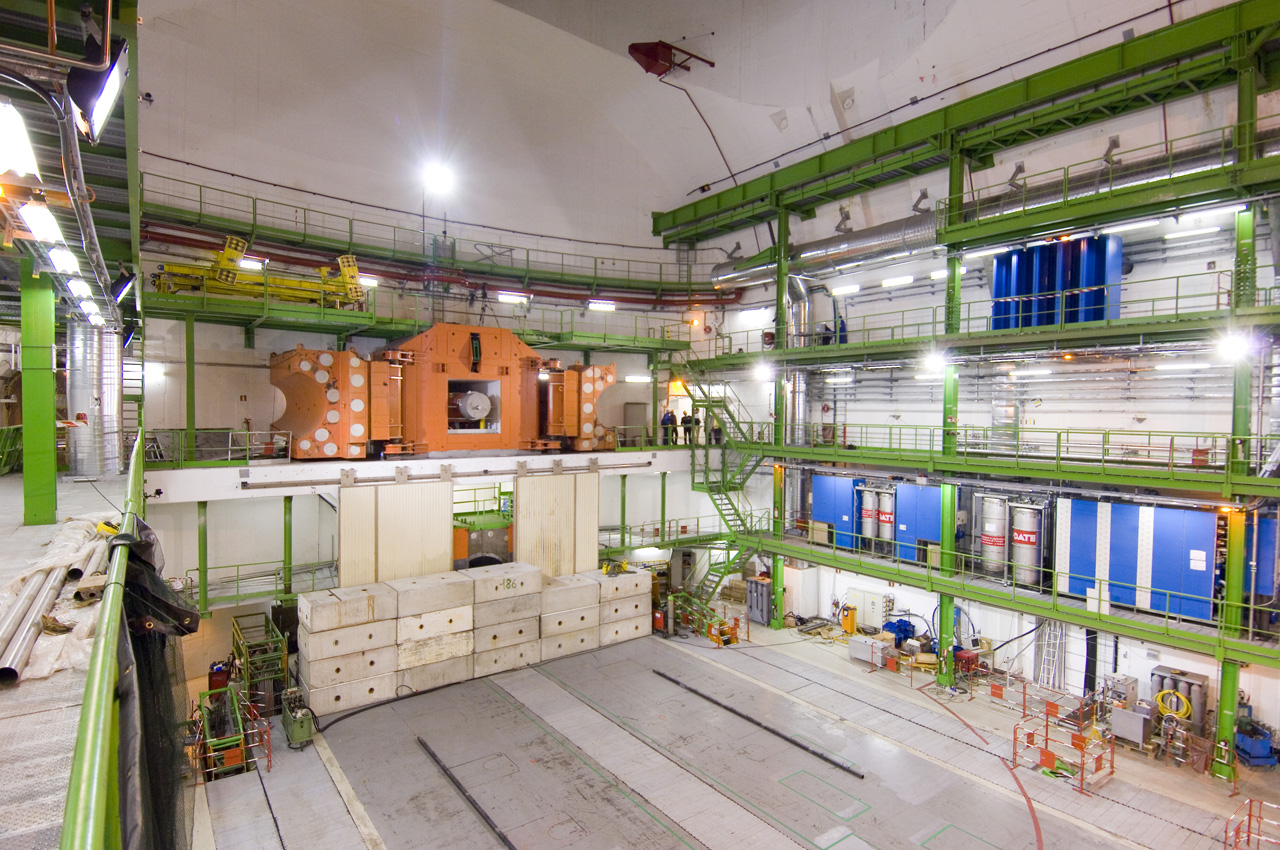 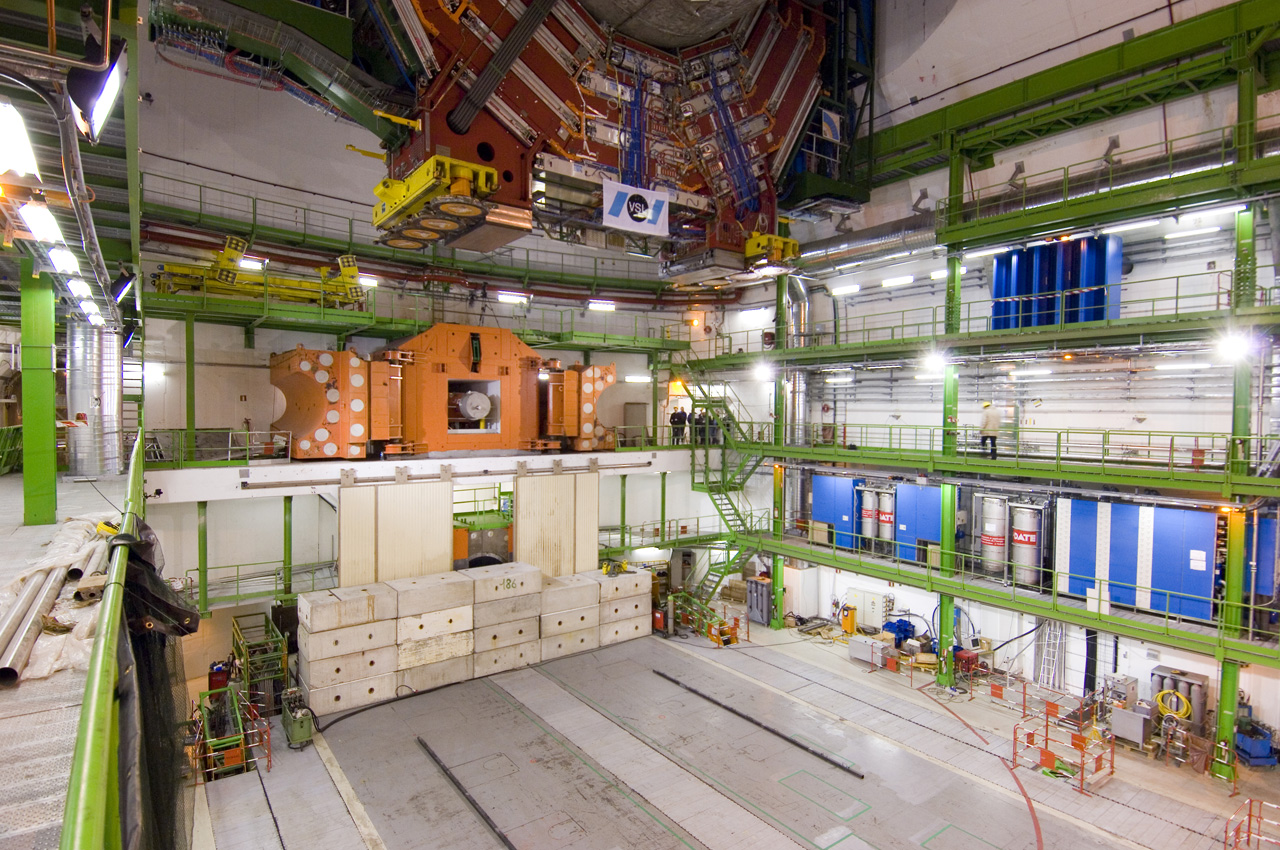 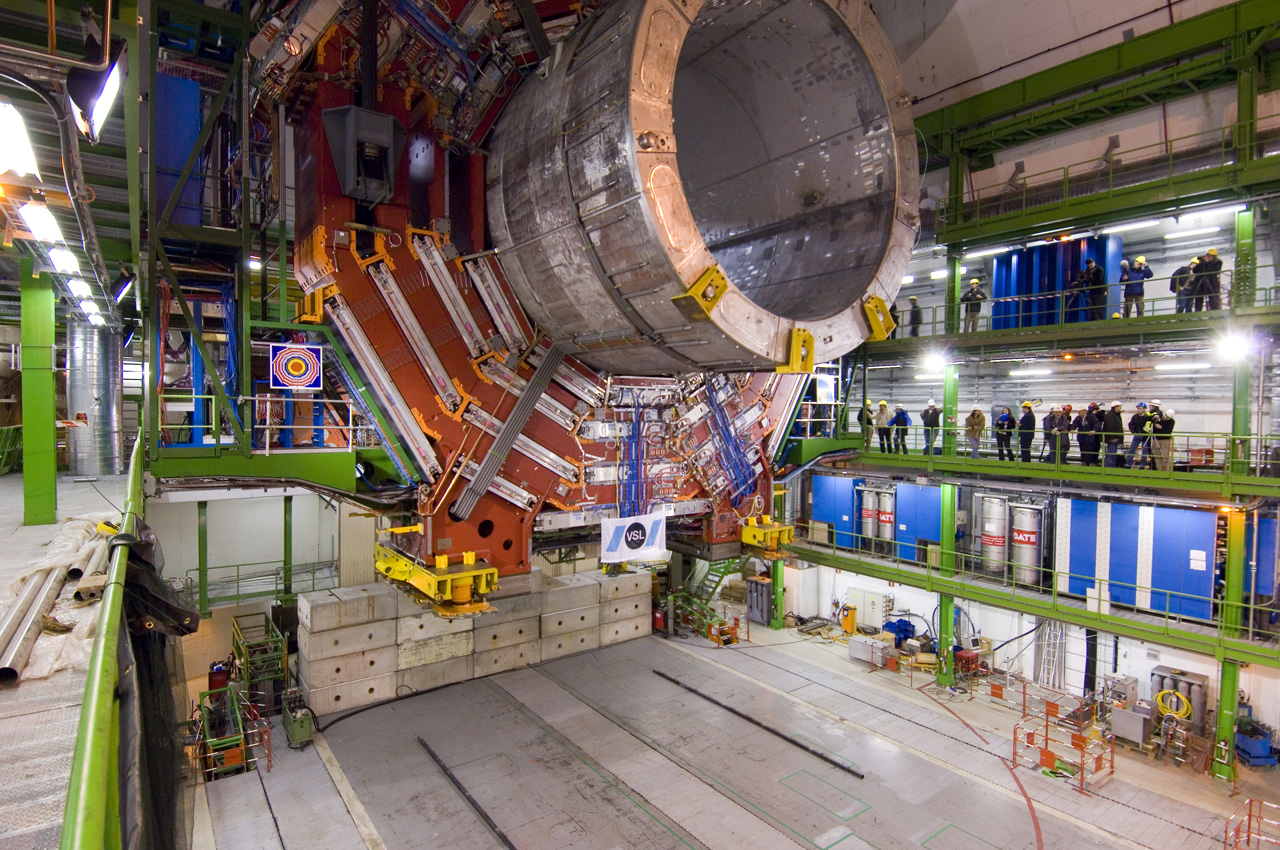 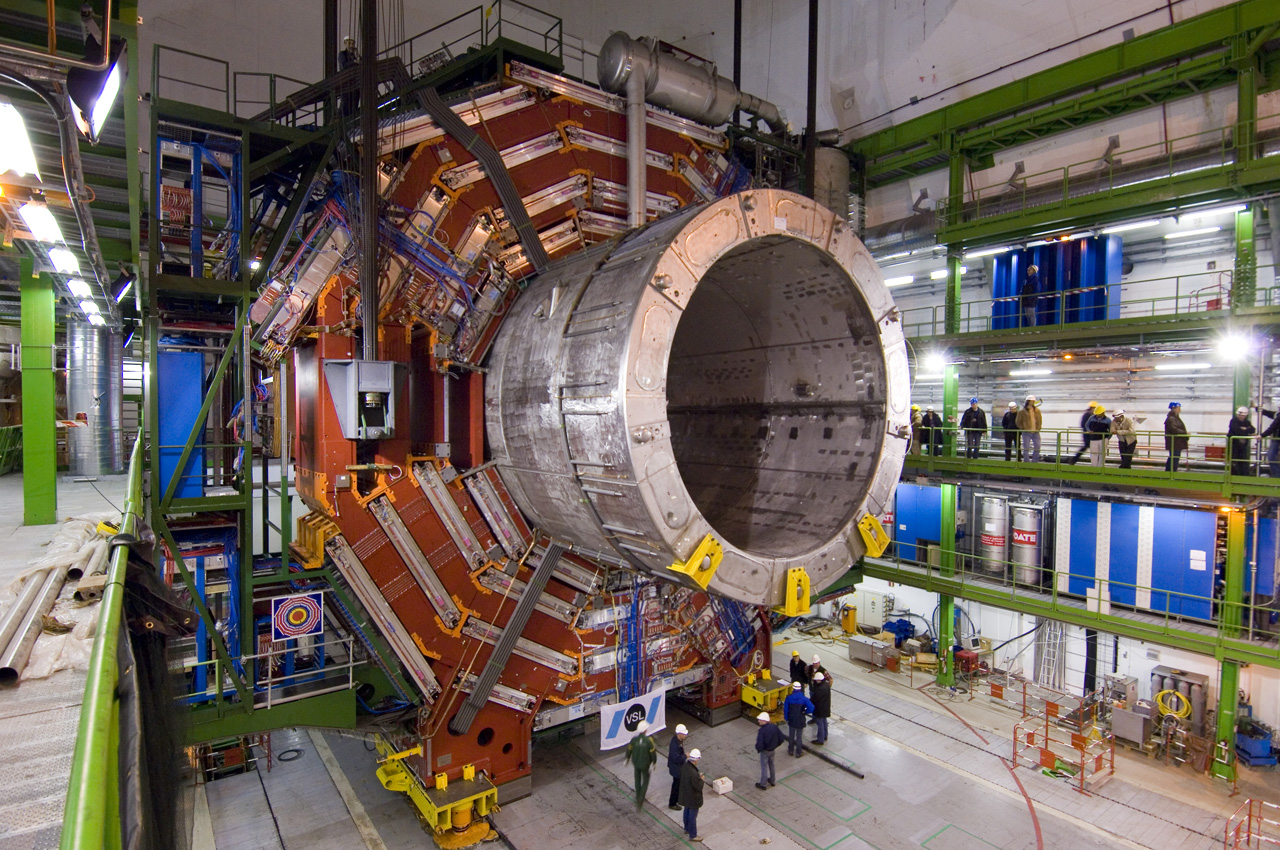 EYH 2011
C.-E. Wulz
20
Les composants de tout ce qu’on connaît	 par exemple, les hommes, les étoiles, les planètes, …
quarks
lepton
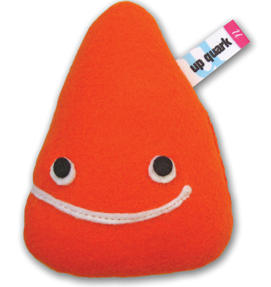 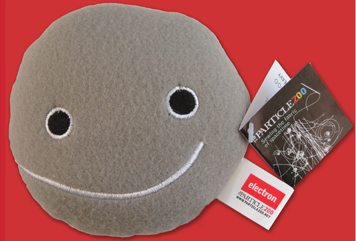 up
électron
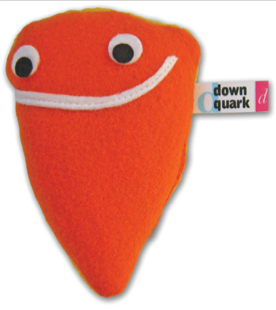 down
uud = proton
udd = neutron
EYH 2011
C.-E. Wulz
21
[Speaker Notes: Frage: schauen diese Teilchen wirklich so aus? Antwort: das können wir nicht wissen! Of course the answer is that we don’t know, and will never know! Show how combinations of quarks make bigger objects – so now we start to go backwards, from the smallest back to the biggest….]
Nous construisons un atome
électrons
Atome d’hélium
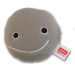 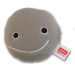 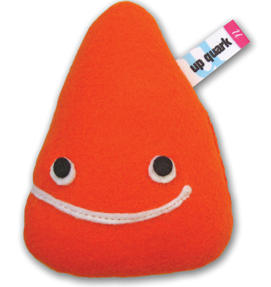 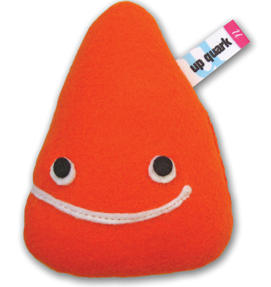 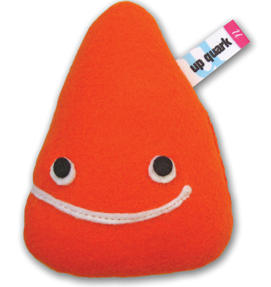 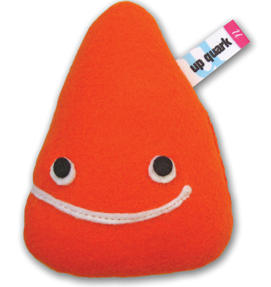 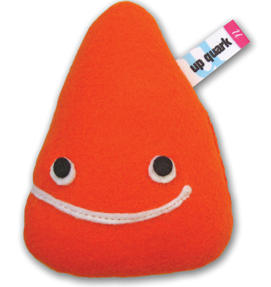 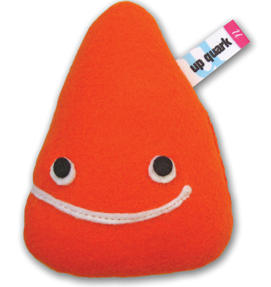 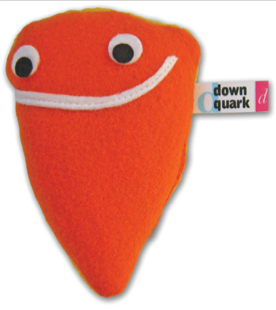 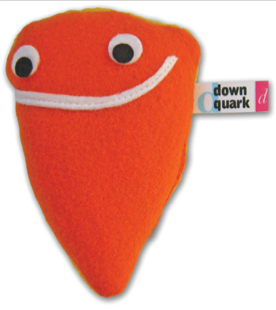 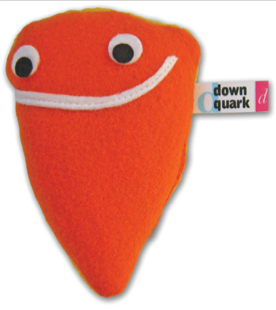 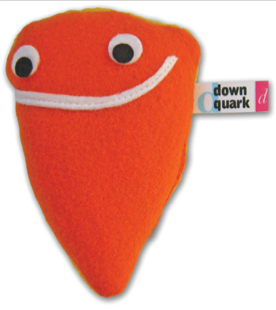 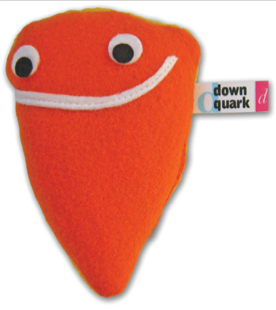 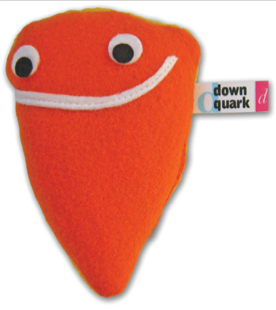 protons
neutrons
Multiplier par des milliards de milliards de milliards …
EYH 2011
C.-E. Wulz
22
[Speaker Notes: At this point can ask the audience what they see – older ones will understand that they see the constituents of helium. Again this shows how we use the basic “Lego” bricks to build bigger things.]
Le résultat – l’univers!
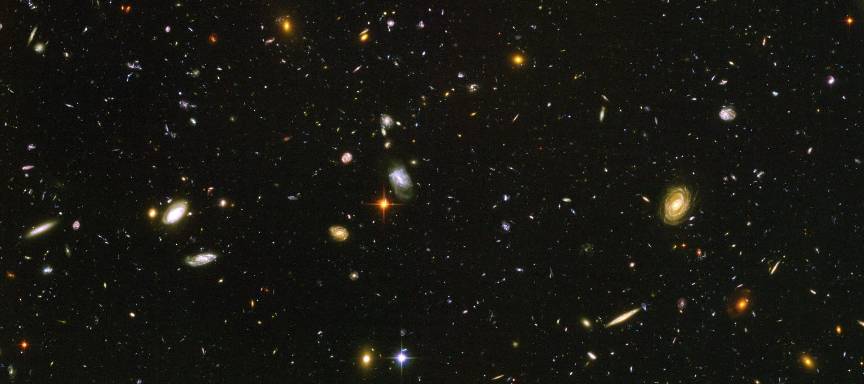 EYH 2011
C.-E. Wulz
23
Mais ce n’est pas la fin de l’histoire …
EYH 2011
C.-E. Wulz
24
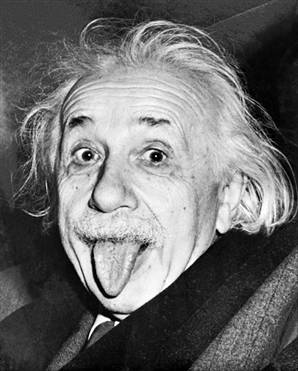 E=mc2
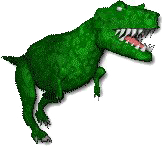 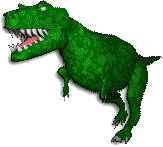 De l’énergie de la collision quelque chose de nouveaua été créé, qui existait auparavent, mais qui ne peut plus exister dans la nature!
Énergie de l’accélérateur
EYH 2011
C.-E. Wulz
25
[Speaker Notes: Now it gets really interesting! Ask again what they think will happen with even higher collision energy/speed. Most will say “even smaller pieces” but some may be more cautious.
But they never expect the dinosaurs! Emphasize that this is just an illustration – we don’t really make dinosaurs (sounds obvious but 10-11 year olds can take things literally!). 
Can ask if they recognise the equation and ask them what it means – even a lot of the 10-11 year olds do know!

Another reason why dinosaurs are appropriate: CERN is at the foot of the Jura mountains – the origin of the “Jurassic” period due to the number of dinosaur bones found in the mountains. And what CERN is doing goes WAY back further in time than the dinosaurs.]
Le LHC est une machine à voyager dans le temps!
C.-E. Wulz
26
Il y a 13.7 milliards d’années il y avait plus de particules dans l’univers que maintenant …
Quarks
Leptons
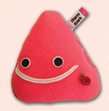 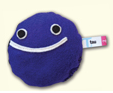 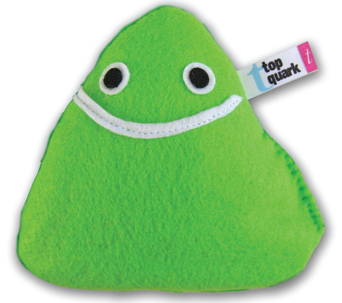 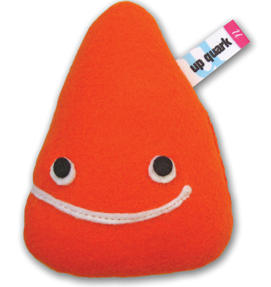 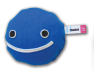 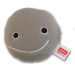 up
charm
électron
top
muon
tau
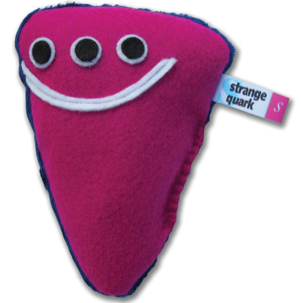 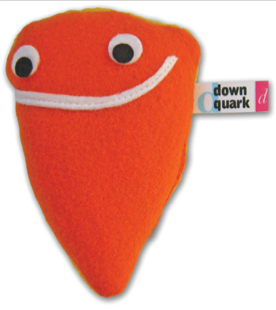 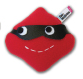 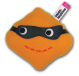 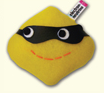 strange
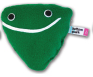 down
neutrino électronique
neutrino
muonique
neutrino
tauique
bottom
C.-E. Wulz
27
EYH 2011
[Speaker Notes: To explain that we now know what the Universe was like, and that effectively the LHC (and particle physics in general) is like building a time machine.]
Particules en provenance de l’espace
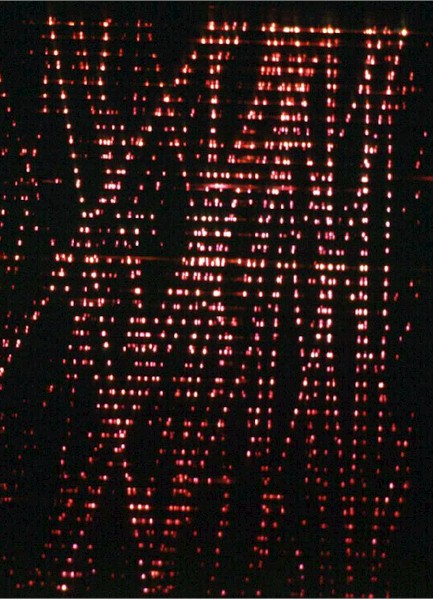 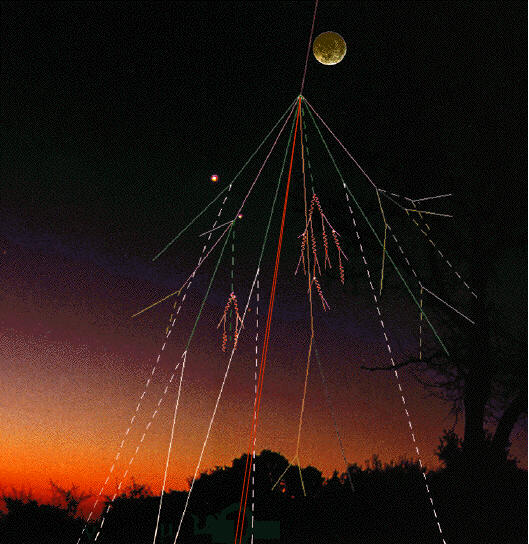 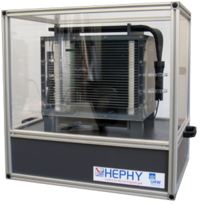 Traces de muons
Chambre à étincelles
C.-E. Wulz
28
EYH 2011
C.-E. Wulz
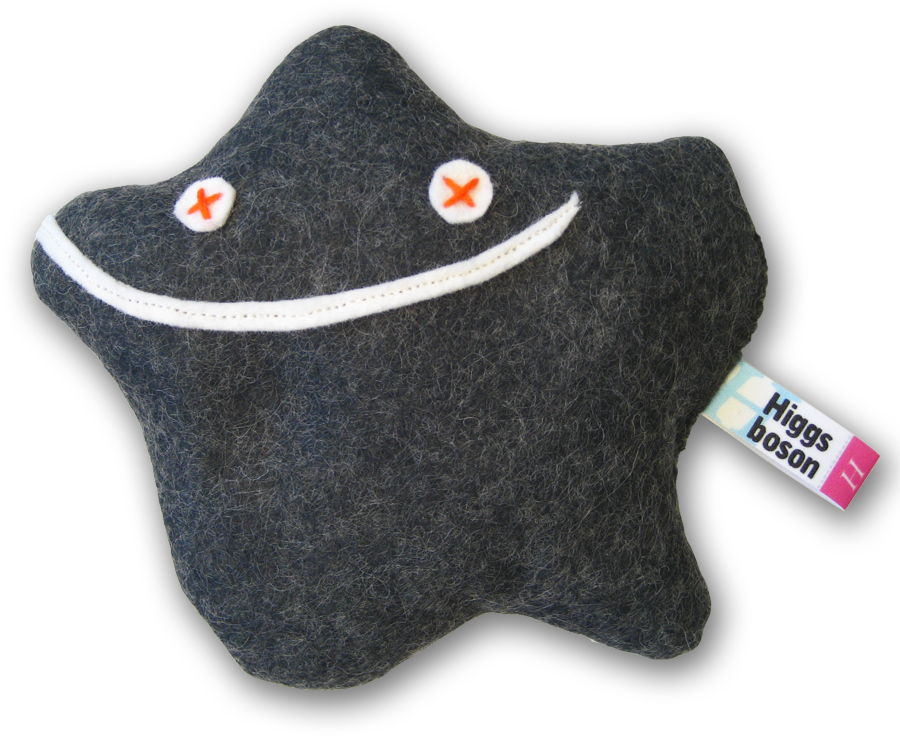 Le secret de la masse

Pourquoi quelques particules sont lourdes, d’autres non?
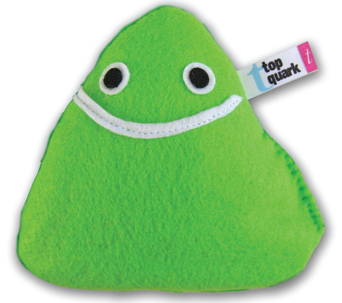 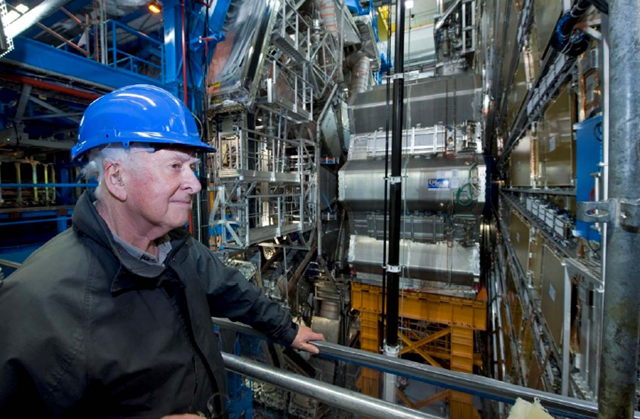 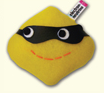 La raison peut venir d‘une nouvelle particule, le boson Higgs.
C.-E. Wulz
29
EYH 2011
Que fait tenir les protons, les neutrons et les noyaux atomiques?
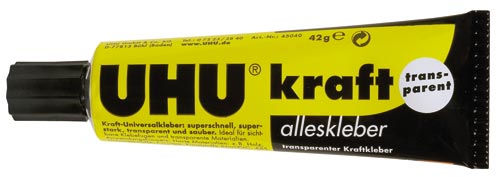 C.-E. Wulz
30
Que fait tenir les protons, les neutrons et les noyaux atomiques?
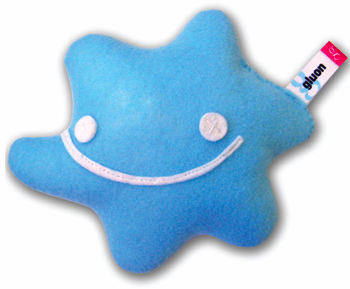 La force forte. Elle se transmet par échange de GLUONS!
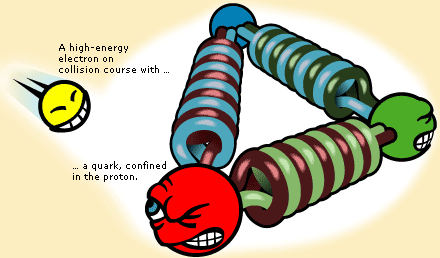 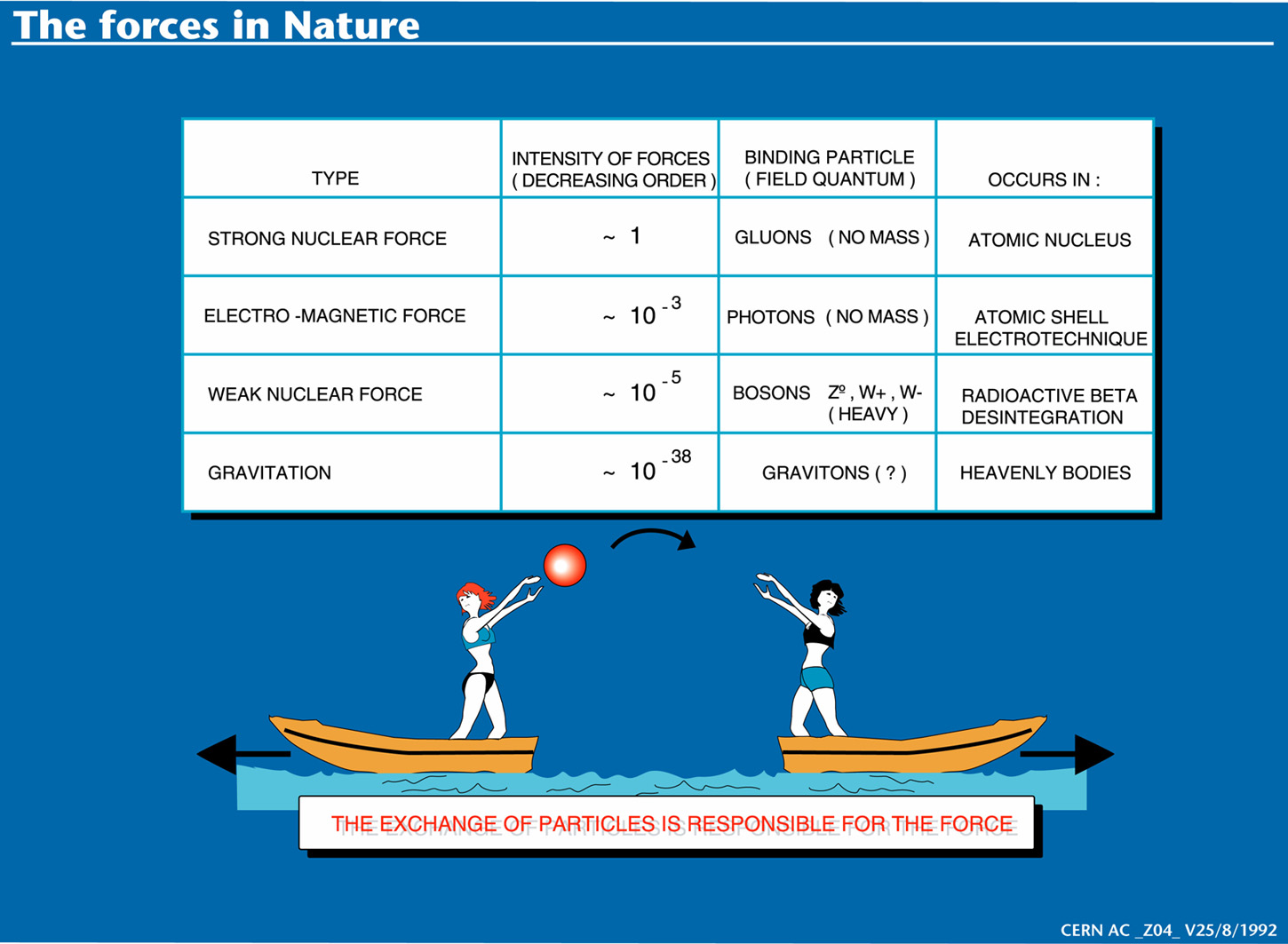 L’ECHANGE DE PARTICULES EST 
A L’ORIGINE D’UNE FORCE!
PROTON
C.-E. Wulz
31
[Speaker Notes: Je stärker das Mikroskop, desto mehr Gluonen und sogar Quark-Antiquarkpaare sieht man.
Sowohl abstoßende (Ball) als auch anziehende (Bumerang) Kräfte werden durch Teilchenaustausch vermittelt.]
Matière - antimatière
Au Big Bang émergeait autant de matière que d’antimatière. Mais, au contact elles auraient dû s’annihiler, en émettant de la radiation. 
 
Nous ne devrions donc pas exister!

Il existe donc une asymétrie que nous devons encore explorer.

Théoriquement l’ univers aurait pu consister d’ antimatière au lieu de matière.
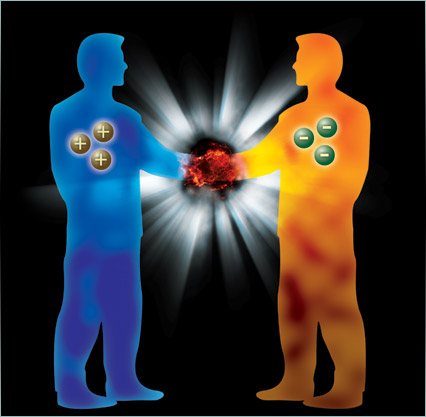 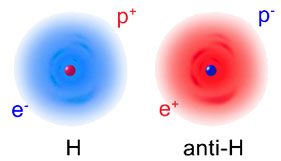 C.-E. Wulz
32
C.-E. Wulz
32
Une symétrie exacte n’est pas naturelle!
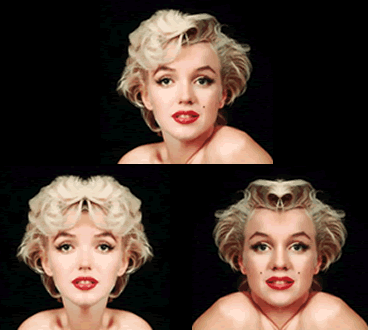 C.-E. Wulz
33
Matière noire
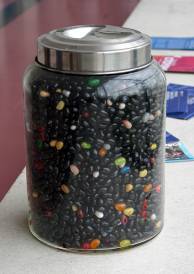 C.-E. Wulz
34
EYH 2011
[Speaker Notes: Brauchen wir, um gewisse Eigenschaften von Galaxien zu erklären. Analogie: Hund bricht beim Spaziergang aus (anderer Hund hinter Gartenzaun, den wir aber nicht sehen können).]
Matière connue(4%)
Matière noire(23%)
Energie sombre
(73%)
C.-E. Wulz
35
EYH 2011
C.-E. Wulz
35
L’Univers est en expansion
C.-E. Wulz
36
EYH 2011
C.-E. Wulz
36
[Speaker Notes: Analogie: Galaxien aufgeklebt auf Ballon, nicht aufgemalt! Gravitation hält Galaxien trotz des Expansion des Raumes zusammen.]
Développement de l’univers
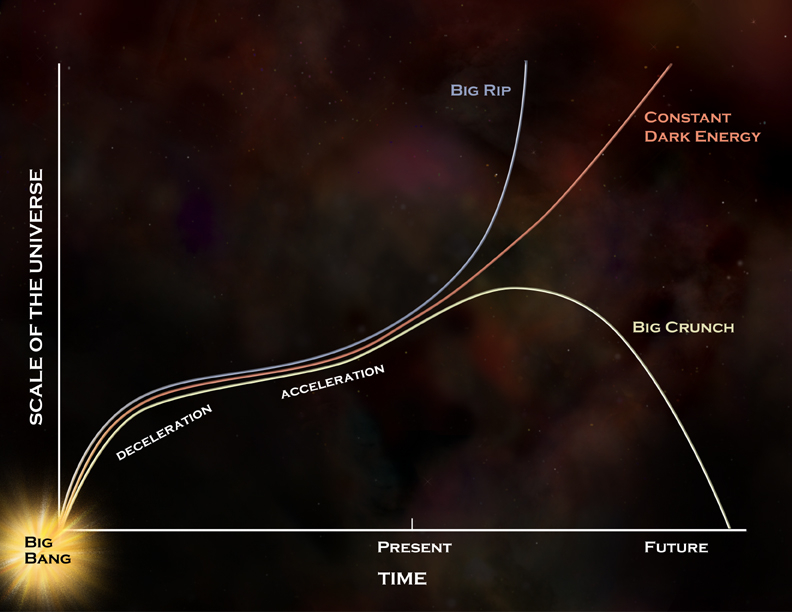 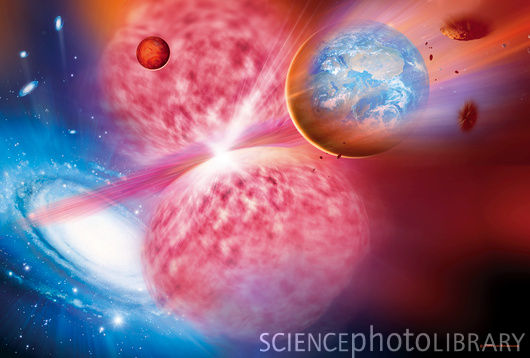 DECHIRURE
ENERGIE SOMBRE
CONSTANTE
ETENDUE DE L’UNIVERS
EFFONDREMENT
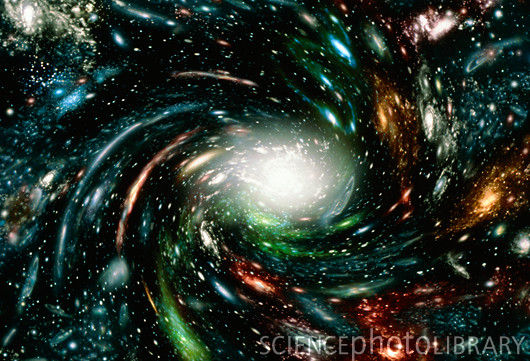 AUJOURD-HUI (13,7 milliards d’années)                     FUTUR
TEMPS
C.-E. Wulz
37
EYH 2011
Amusez-vous bien!
C.-E. Wulz
38
EYH 2011